WHO AM I ?
0
Here you will find a brief introduction to my personality and what the likes and dislikes are of the person.

Goal is not to look for Positives and Negatives but instead to focus on the overall personality of any person which is very complex.

The strengths and weaknesses together create a personality and together they make a whole person.
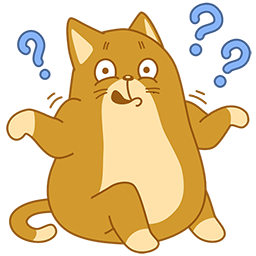 ESTABLISHER
1
Tend to be strong willed individuals, continually seeking new horizons. Self Reliant and Independent thinkers who prefer to find solutions on their own. They have a high need to achieve because they are ambitious and competitive, striving aggressively to achieve their goals. They are Dynamic, Adaptable and will do whatever it takes to overcome obstacles. In achieving their goals, they will be belligerent and might not care for other people’s feeling as much. They set high standards for themselves and others around and can be overly Critical when standards are not met.
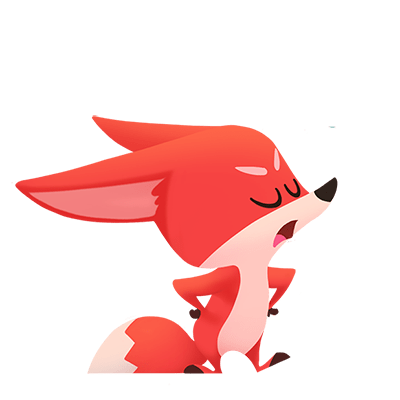 COMMUNICATOR
2
Love to be the center of attention and are very verbal, enthusiastic, excited, and excitable. They listen to others, like to collaborate with other enthusiastic people and wishes to inspire them. They exhibit confidence coupled with genuine interest in ideas and feeling of others. All this energy also makes them feel extremely dejected if they are rejected or disliked. They may need a constant dose of Approval. They also might sometimes lose focus on timelines and the tasks at hand.
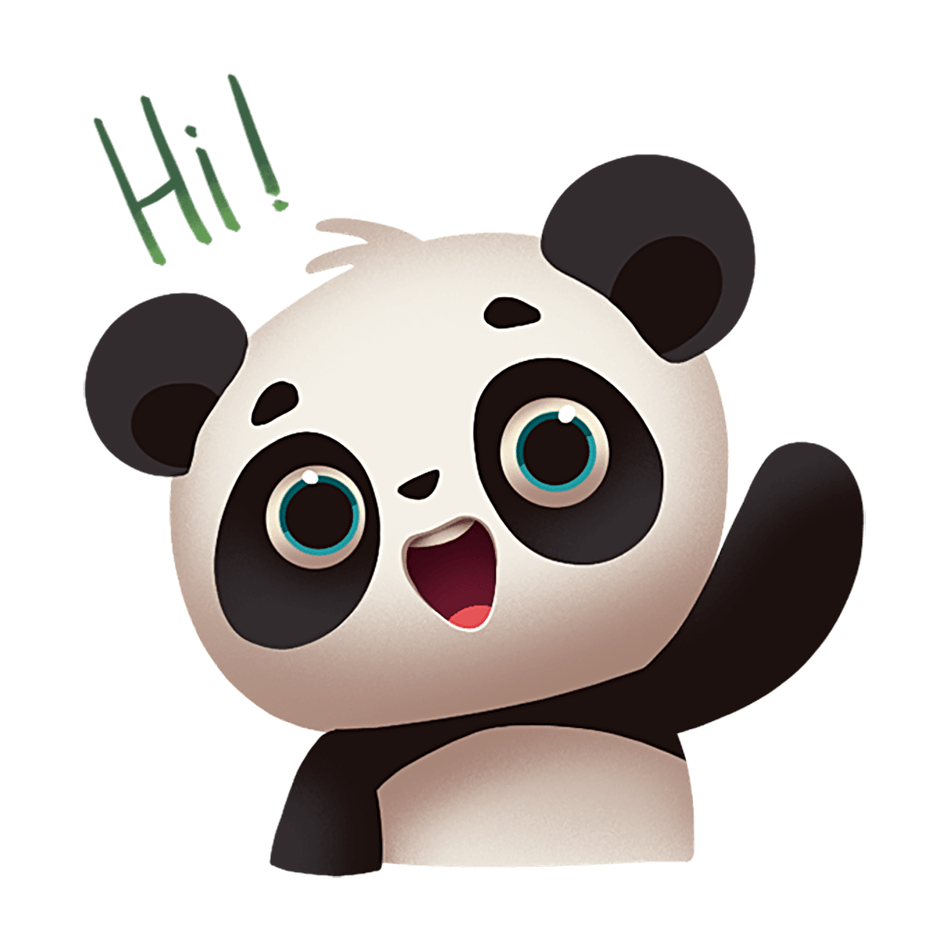 SPECIALIST
3
Patience, calmness and gentle openness defines specialists well. They are often open to others' points of view and value positive interaction with others. They are not outgoing by nature and rely on others, more assertive, Expects people to take the lead. They like doing practical jobs with structure and procedures. They value trust strongly and enjoy being part of a smaller team where they are valued and appreciated. They are typically resistant to change and need help moving with new projects or developing short cuts to meet deadlines.
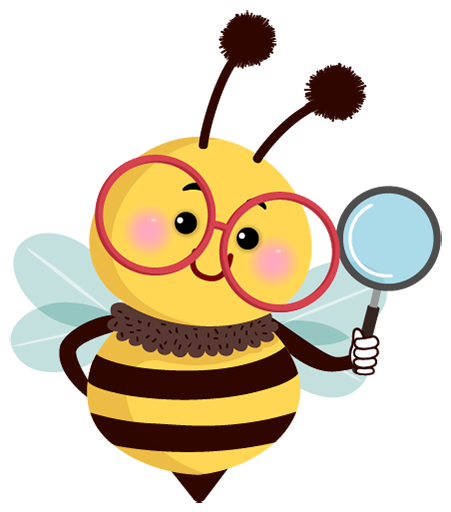 LOGICAL THINKER
4
Emphasize on facts when drawing conclusions or planning actions. They seek accuracy and correctness in everything they do. They are also generally cautious and reluctant to reveal information about themselves or their ideas unless absolutely necessary. Their innate lack of assertiveness and unwillingness to become involved in confrontational situations makes it difficult for them to achieve their goals. Despite not being aggressive, they will use existing rules, facts and structure to convince others to gain control over their environment.
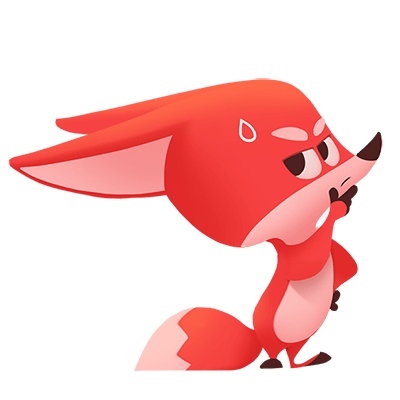 INFLUENCER
5
Assertive and capable of both direct, dynamic action or charming sociability as a situation demands. They have clear goals in life with the determination and commitment to achieve them. They are happiest when they’re on an exciting new adventure.  Use Authority of position (power) and friendship (persuasion) interchangeably as the need arises to achieve their desires and goals. They are typically verbally active and are outgoing and quick paced. They have no fear of confrontation and address issues directly. They constantly desire and seek out a challenge.
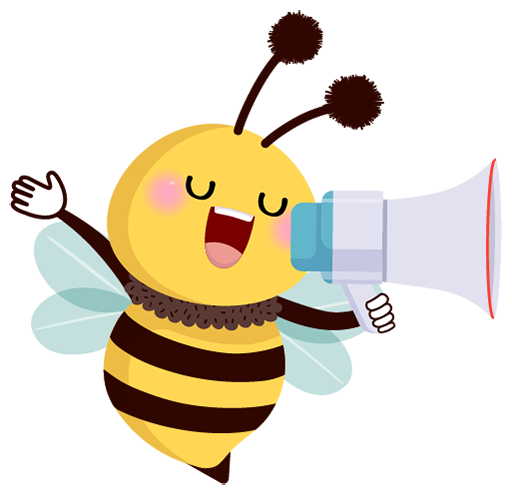 WORKER
6
An extremely rare profile. They are dependable, persistent, and tenacious in nature and very task oriented. They like to get things done in a friendly but thorough manner. They are both energetic, stable and work well under pressure. They have a strong “I have to do it myself attitude” and delegating tasks to those they feel that they can trust completely. Most times we find them to be poor communicators. Due to this, they can seem friendly to a few. They are extremely suspecting and cautious to others.
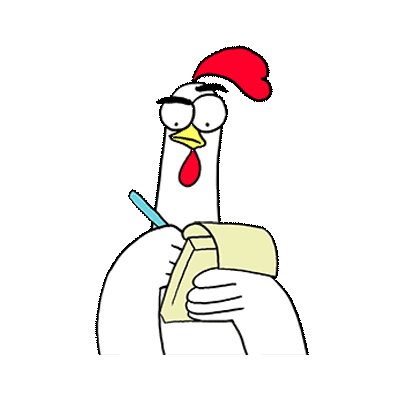 PERFECTIONIST
7
A tenacious personality with a goal to get the task perfectly. Will only take decision on the task after very careful evaluation of all possibilities. They are typically straight forward and blunt and are quite happy work by themselves. They support change where necessary but are extremely cautious of large changes. Their need for perfection acts as a counterbalance for quick and tangible results. They look for systematic approaches and a high quality of work both in themselves and others.
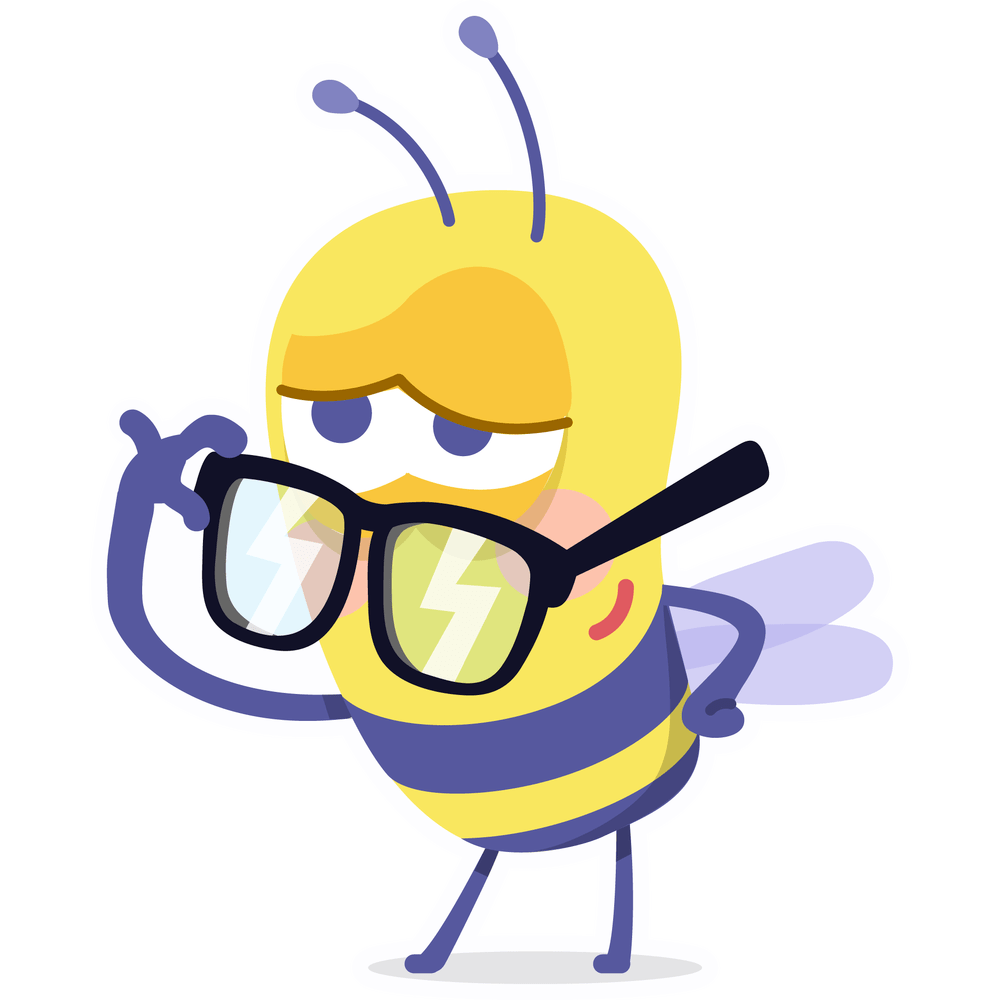 COUNSELOR
8
They are highly people-focused and help build good teamwork using simple charm and persuasion. They are good listeners, makes people feel warm and taken care of and therefore are well-liked. You will find them assisting and volunteering for other’s benefit often. Since they value mental stimulation, can become easily bored. Doesn’t like confrontation and hence in certain situations, they might not get into active problem solving. For similar reasons, they find it a little hard to give direct orders or commands. They are always “People First”.
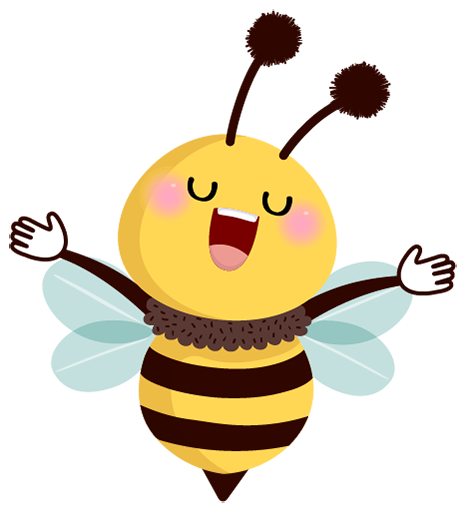 ASSESSOR
9
They have 2 sides within them, and the circumstances determine if their Relaxed, open minded and creative side comes to the fore or if their compliant and obedient side. In the right environment, they are great creative thinkers who get tasks done by being articulate and persuasive rather than giving commands. They like to address things individually while also seeking attention form everyone. They might find themselves at times overworking to the point of exhaustion. They like to use their analytical skills to uncover exciting new ideas.
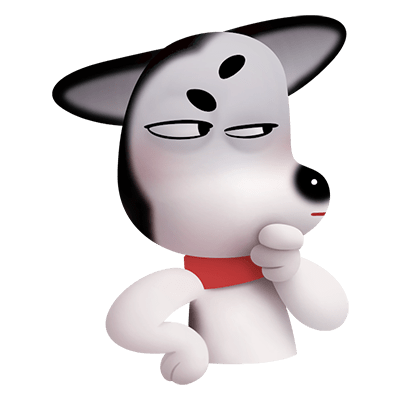 IMPLEMENTOR
10
Dependable, Detail Oriented and Pragmatic. Fit well in a team setting and like to do practical jobs and usually see them to completion. They like traditions and structure and don’t necessarily want and seek constant change. They have a lot of patience, combined with accuracy and precision to get the job done. They may sometimes get bogged down in details with complex tasks.  When they have adequate data and confidence on a particular area, they do take decisions on their own. They are calm and rational and rarely provide inputs in a group setting.
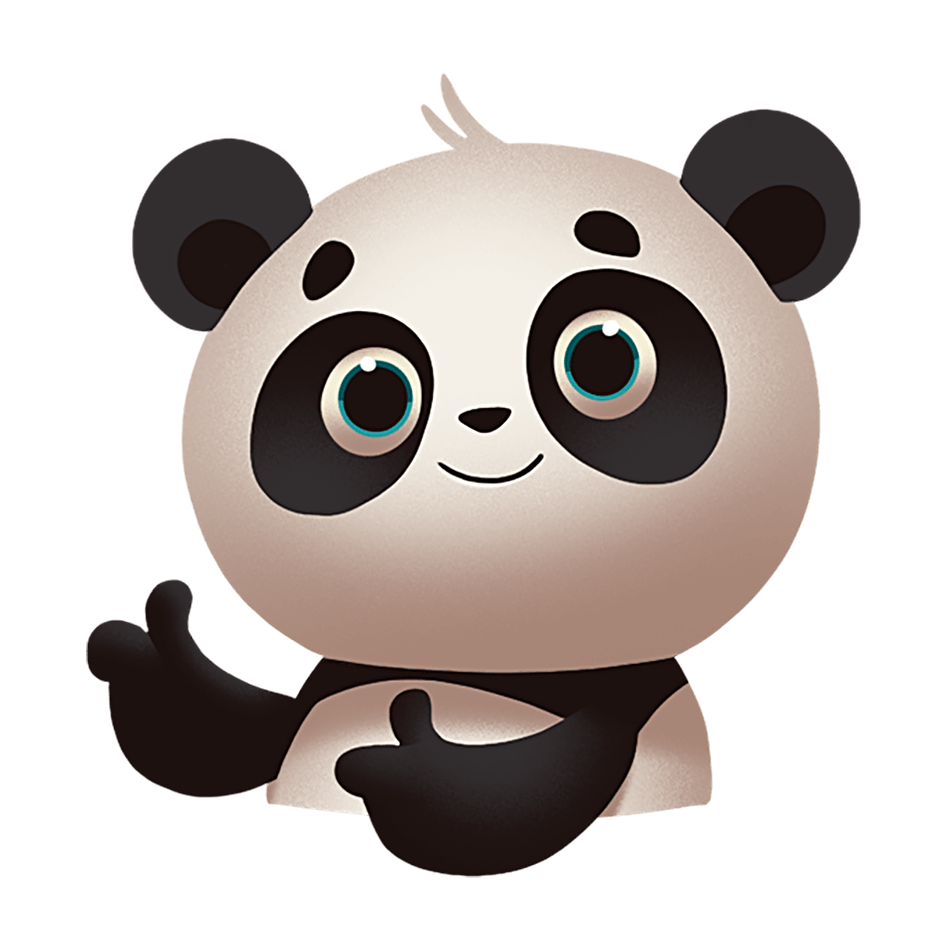 MOTIVATOR
11
Independence and self confidence are the key drivers. They have a high sense of responsibility along with a combination of patience and proactivity, which makes them excellent motivators or persuaders. They demonstrate a ready willingness to take on work and even take on initiatives. They bring to the front a strong underlying sense of determination and assertiveness whenever they find themselves in demanding situations. They get results and consider options before execution but do not get bogged down by too much detail or accuracy.
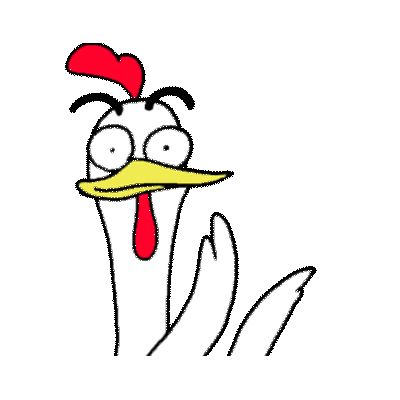 LEADER
12
Always driving to make things better. Speed of response and sense of urgency are defining characteristics. They are rooted in dynamicity and steady environments bore them easily. They find a balance between personal ambitions and group goals. Though generally formal in nature, their personality evolves based on the situation from being charming to being outright direct and forthright. They have little patience in the inabilities of others and expect the best out of everyone around them. Will end up doing things on their own if not felt supported.
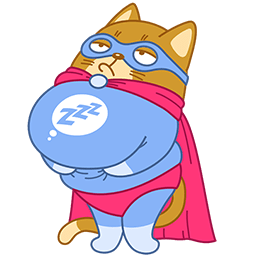 MANAGER
13
Driven, clear-minded, practical, and choose their words carefully.  They possess the drive, the ability to track detail and the desire to build the harmony that is needed to run a team. While being good executors, they rarely bring in imagination and vision possessed to create innovative initiatives. They reveal their own ideas after careful mental processing. They make decisions around practical and rational considerations and may be frustrated by the emotions of others. They can be dominant or supportive as the situation demands it.
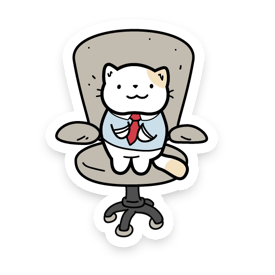 MEDIATOR
14
Will rarely display overtly assertive or direct behaviour. Instead, they will try to achieve their ends through communication, using their persuasive abilities or the powers of rational discussion. Typically, not very ambitious and doesn’t set distinct goals for themselves. They are happy being good at something and often aim to gain some expertise in an area. Works well as part of a team or group, being both friendly and co-operative in style, and ready to accept others' ideas. They like a lot to learn, also to teach and like feeling secure in their position.
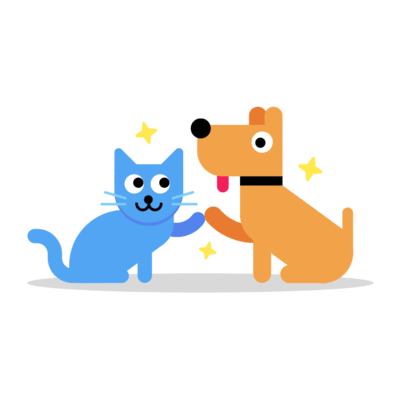